Начало
Действие 1
…
Действие n
Конец
Линейный алгоритм
Линейный алгоритм – это алгоритм,  в котором команды выполняются  в порядке их записи, т.е. последовательно друг за другом.
Старт
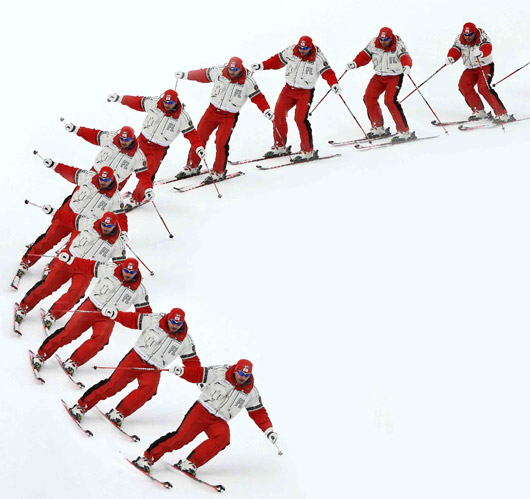 Финиш
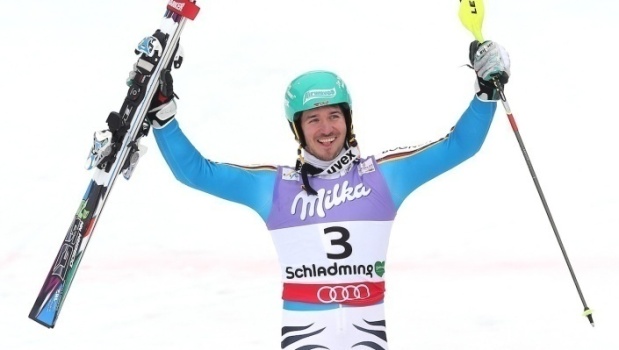 1
АЛГОРИТМЫ С ВЕТВЛЕНИЕМ
УМК Босова Л.Л., Босова А.Ю. Информатика. ФГОС. – М.: БИНОМ. Лаборатория знаний,
2015г.
Условие
Нет
Да
Действие 2
Действие 1
Алгоритм с ветвлением
Алгоритм с ветвлениями или разветвляющийся алгоритм - форма организации действий, при которой в зависимости от выполнения некоторого условия совершается одна или другая последовательность шагов.
3
Подъехал Иван Царевич к камню
Да
Нет
Направо пойдёшь?
Голову сложишь
Коня потеряешь
Разветвляющийся алгоритм
Полное ветвление
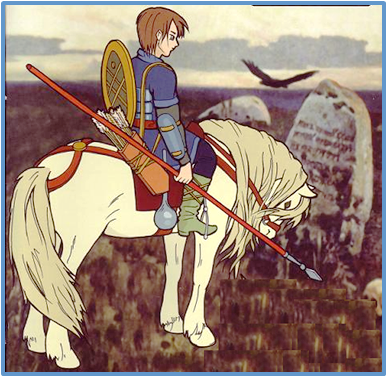 4
Да
Нет
Идётдождь?
Берём зонт
Разветвляющийся алгоритм
Неполное ветвление
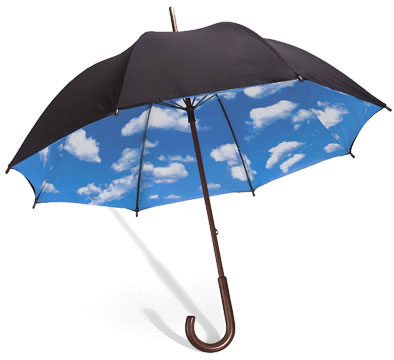 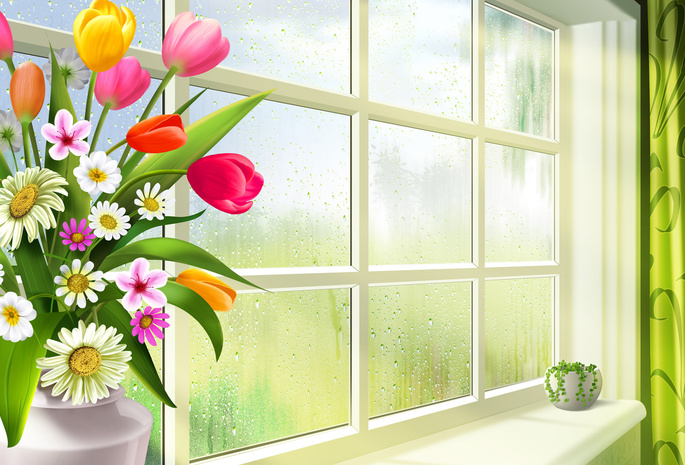 5
Ветвления
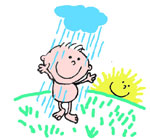 ЕСЛИ хочешь быть здоров, 
	ТО закаляйся, 
	ИНАЧЕ валяйся на диване
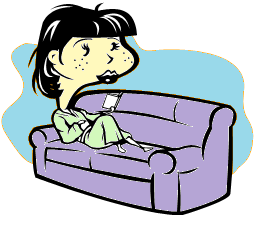 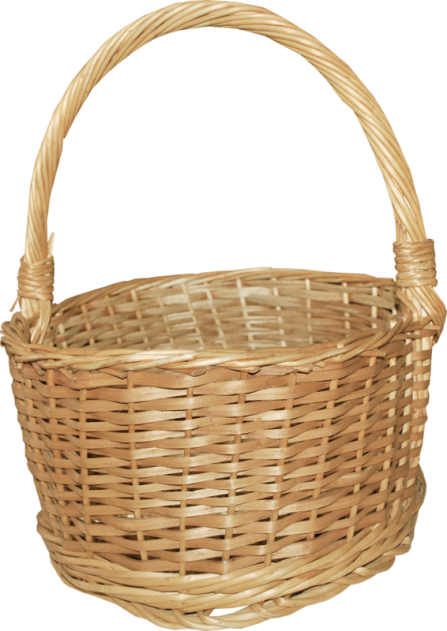 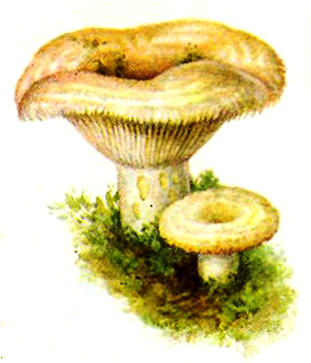 ЕСЛИ назвался груздем, 
	ТО полезай в кузов
6
Задача
Задача: Из трёх монет одинакового достоинства одна фальшивая (более лёгкая). Как её найти с помощью одного взвешивания на чашечных весах без гирь?
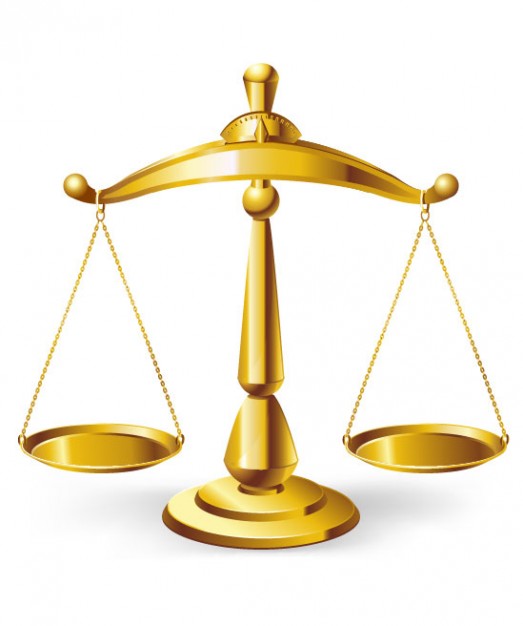 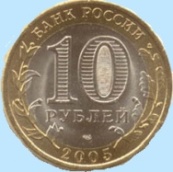 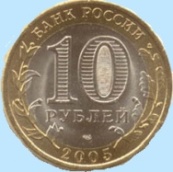 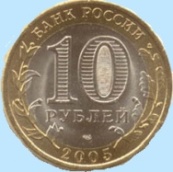 7
Блок-схема
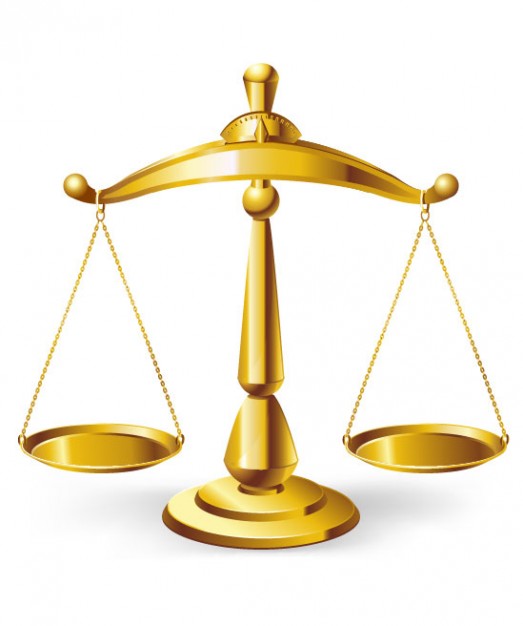 Начало
Положить по одной монете 
на каждую чашу весов,
третью монету отложить 
в сторону
Весы в
 равновесии?
Да
Нет
Монета на поднявшейся
вверх чаше фальшивая
Отложенная монета – 
фальшивая
Конец
8
Главное
Линейным называется алгоритм, в котором команды выполняются в порядке их записи.
 
Ветвлением называется алгоритм, при котором в зависимости от выполнения некоторого условия совершается одна или другая последовательность команд.
9
Условие
Нет
Да
Действие 1
Составим разветвляющийся алгоритм
Блок-схема
Словесная форма записи
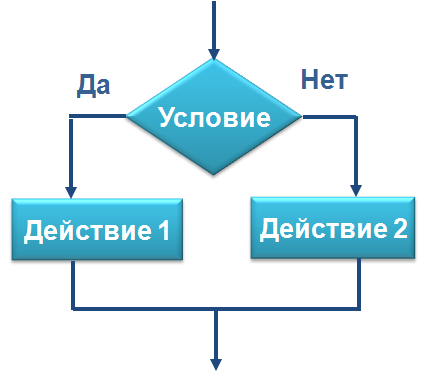 10
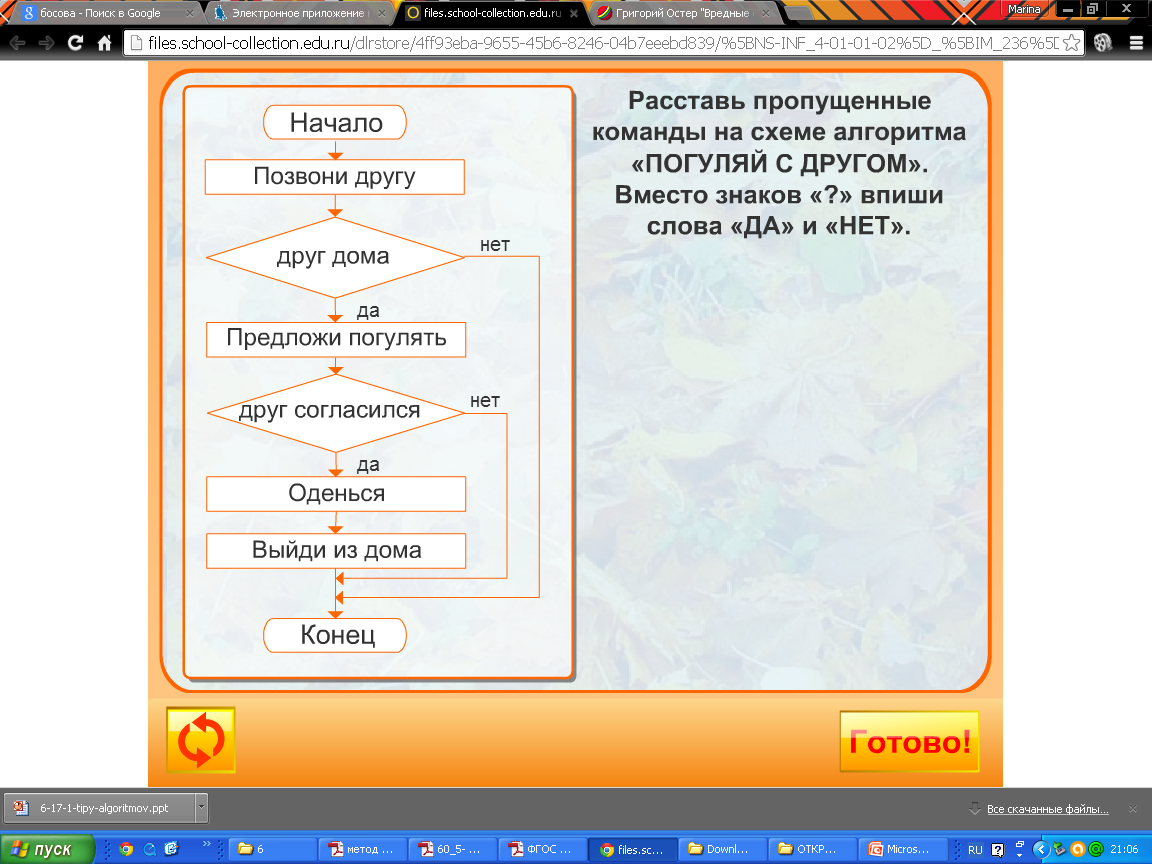 Задание 1
11
Задание 2
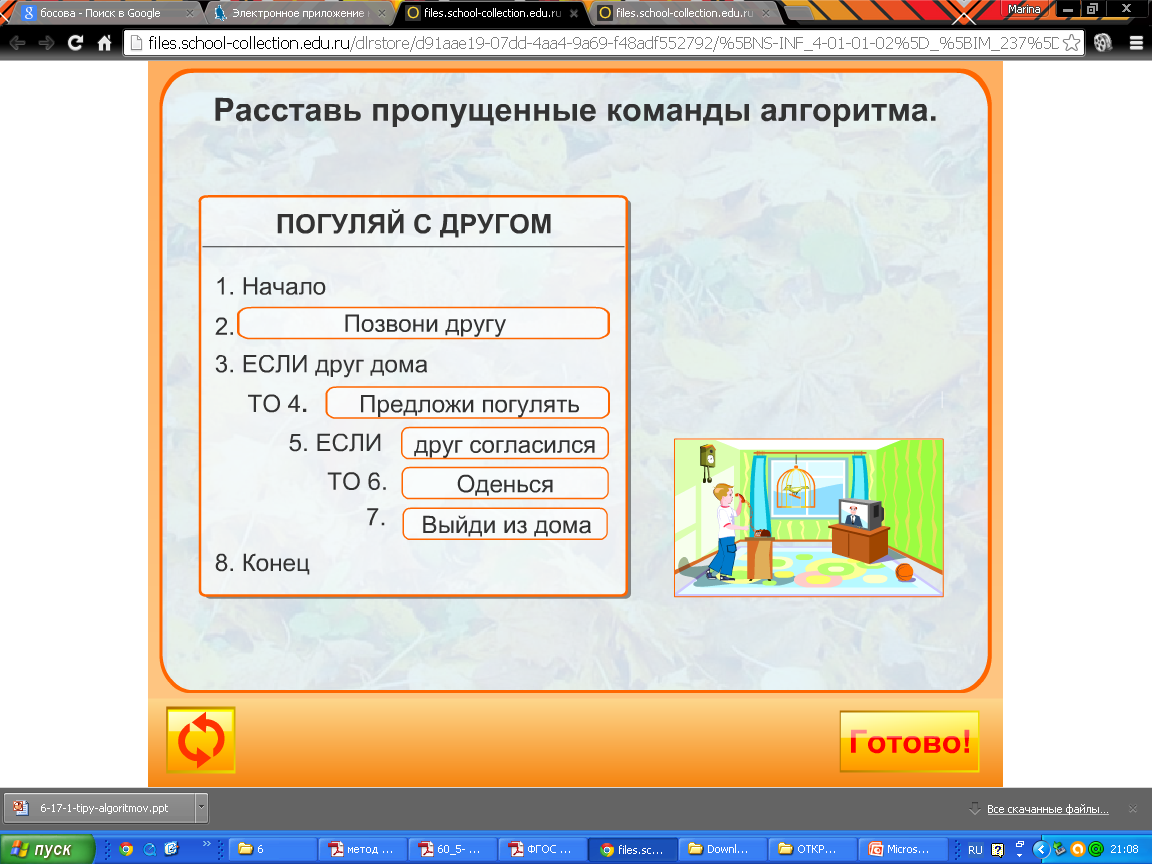 12
Ответим на вопросы
Что такое алгоритм?
Какие типы алгоритмов мы знаем?
Какой алгоритм называется разветвляющимся?
Формы разветвляющихся алгоритмов.
Где можно применять алгоритмы с ветвлениями?
13